PLATAFORMA CONFLICTOS DE INTERÉS 

Portal de Usuarios Proveedores
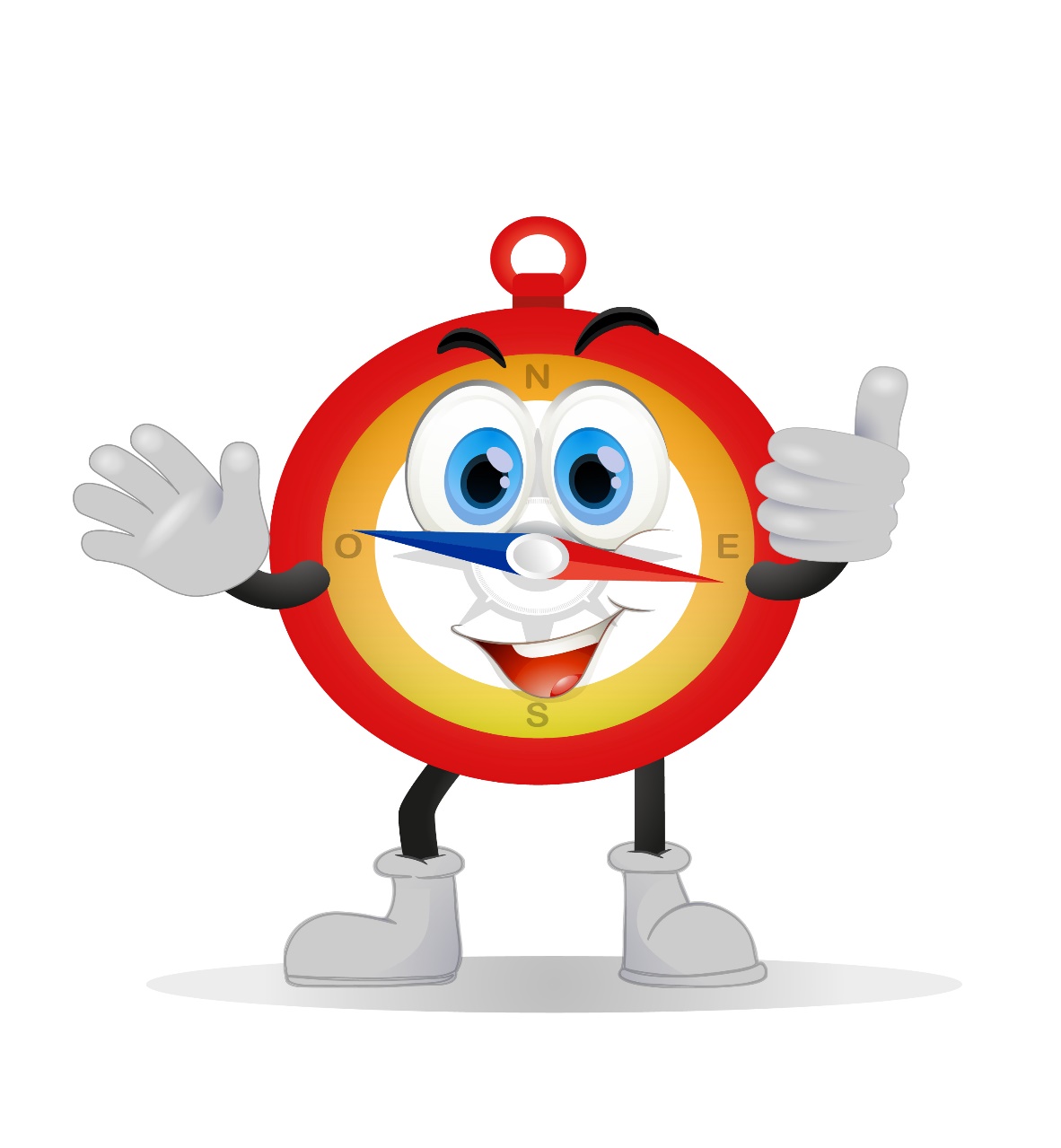 ¿Cómo ingresar?
Ingresa directamente al link de la plataforma que se te enviará por correo electrónico y sigue los pasos para activar tu usuario y clave.

Accede directamente al link: https://new.amlupdate.com/portal/cdi  


* La plataforma es compatible con los siguientes navegadores: Edge, FireFox, Chrome y Safari

* En caso de dudas contáctate con soporte.aml@gesintel.cl  o con Karina Solis en ksolis@smu.cl
Portal de Usuarios - Proveedores
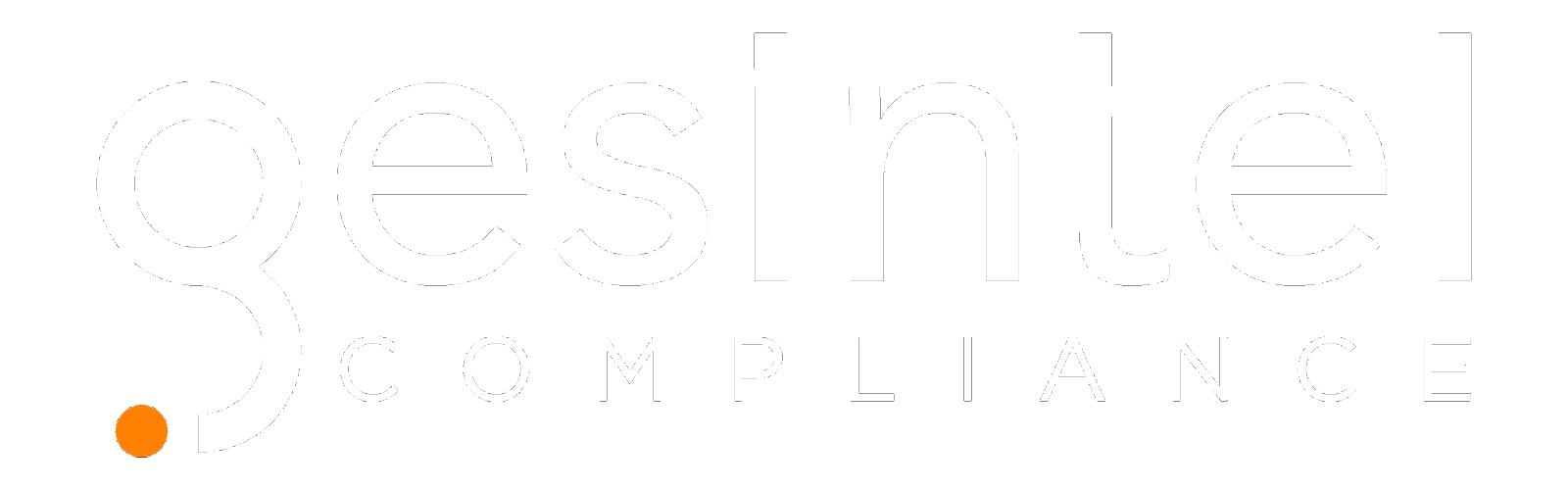 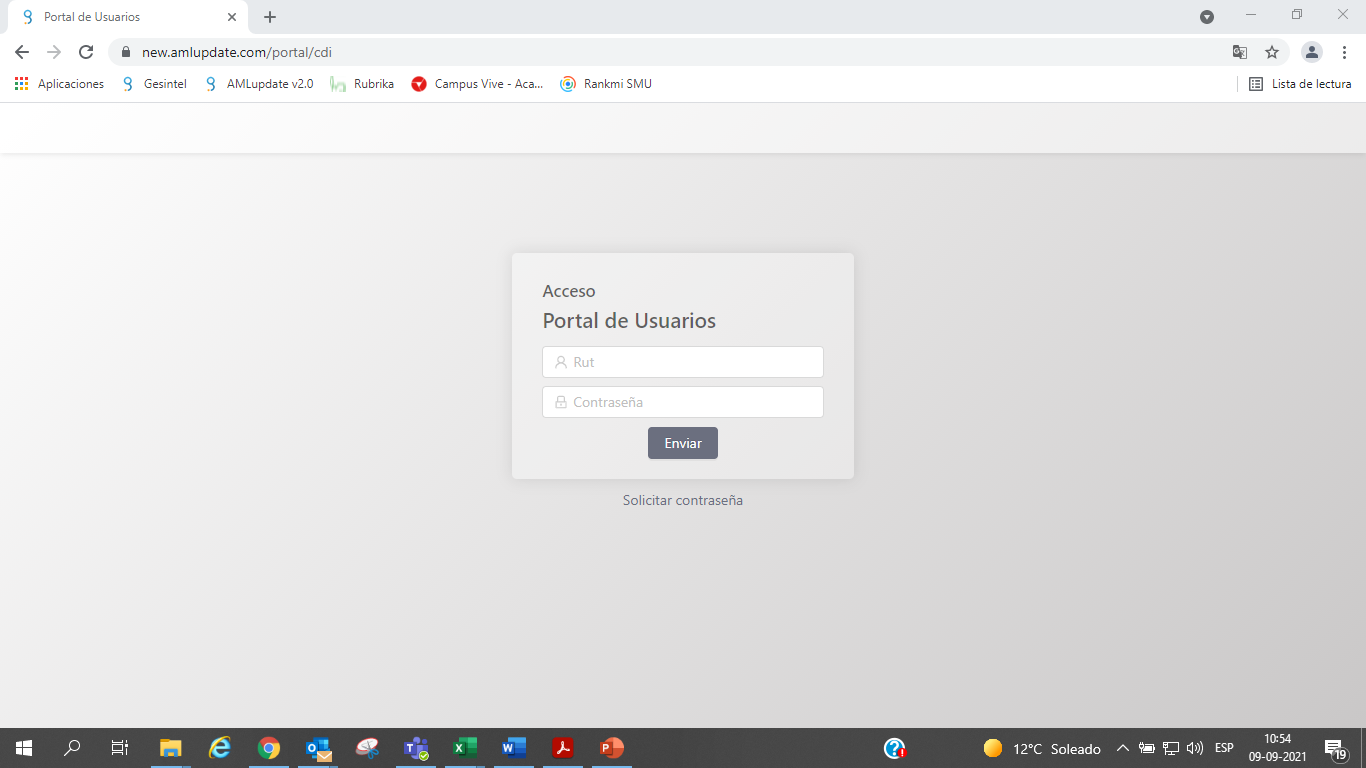 Portal de Usuarios
Herramienta que permite a los Proveedores gestionar las declaraciones de conflicto de interés.
Portal de Usuarios - Proveedores
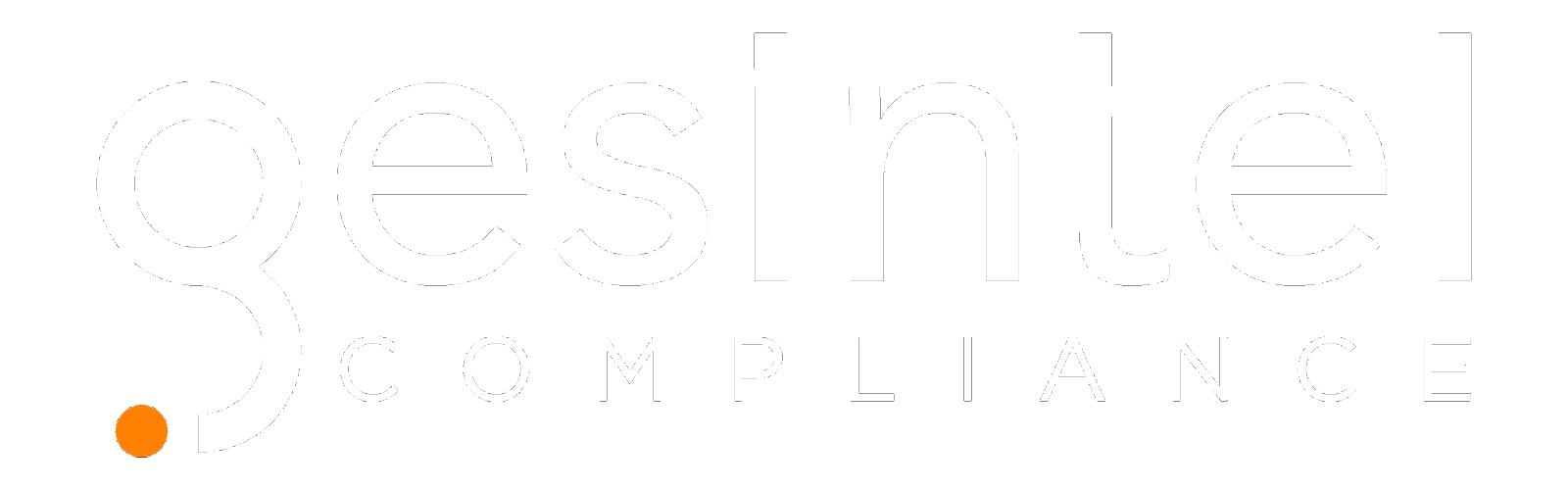 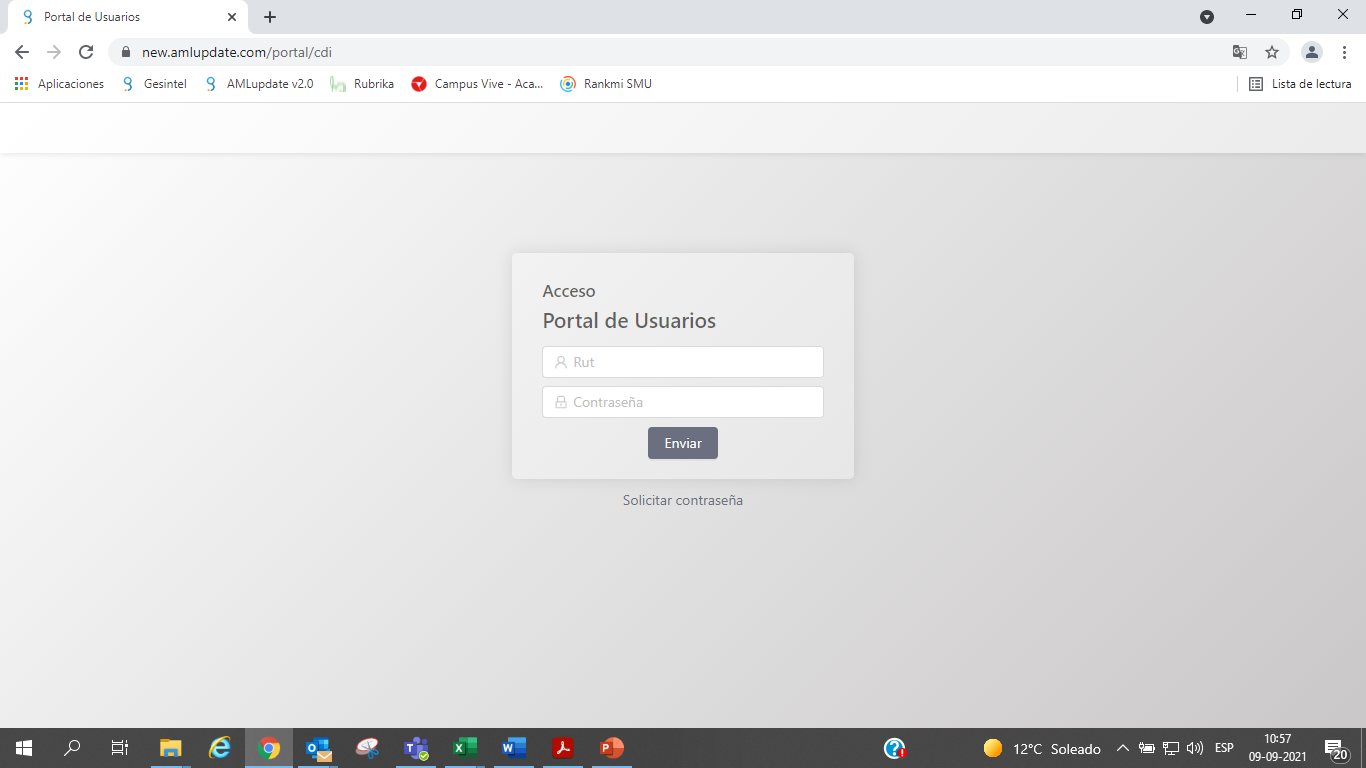 Ingreso por primera vez
El usuario deberá ingresar el Rut (el sistema requiere que el usuario se encuentre previamente registrado) y, posteriormente, seleccionar la opción Solicitar contraseña
Portal de Usuarios - Proveedores
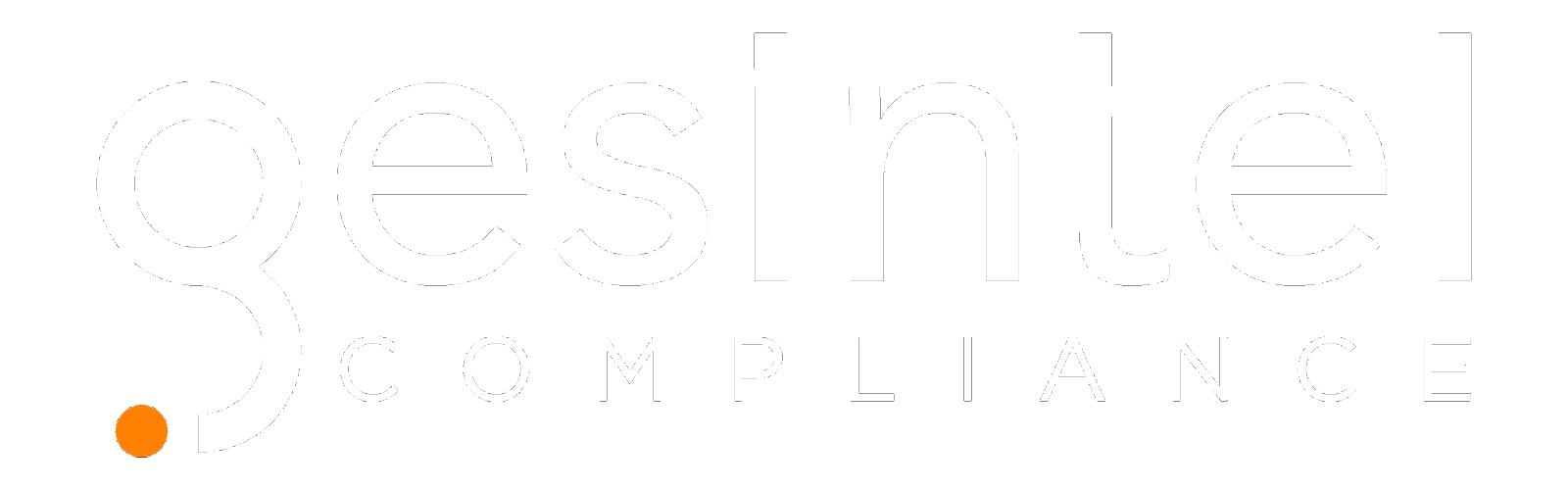 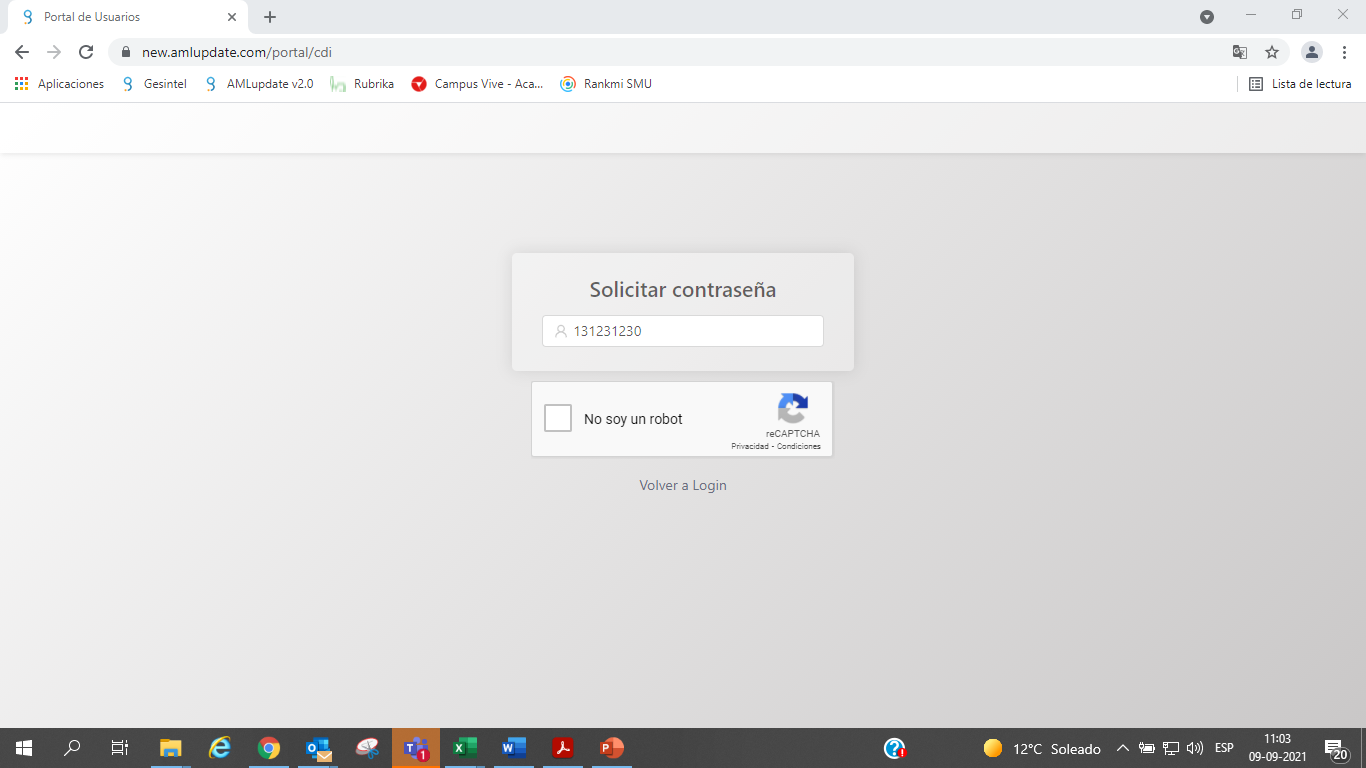 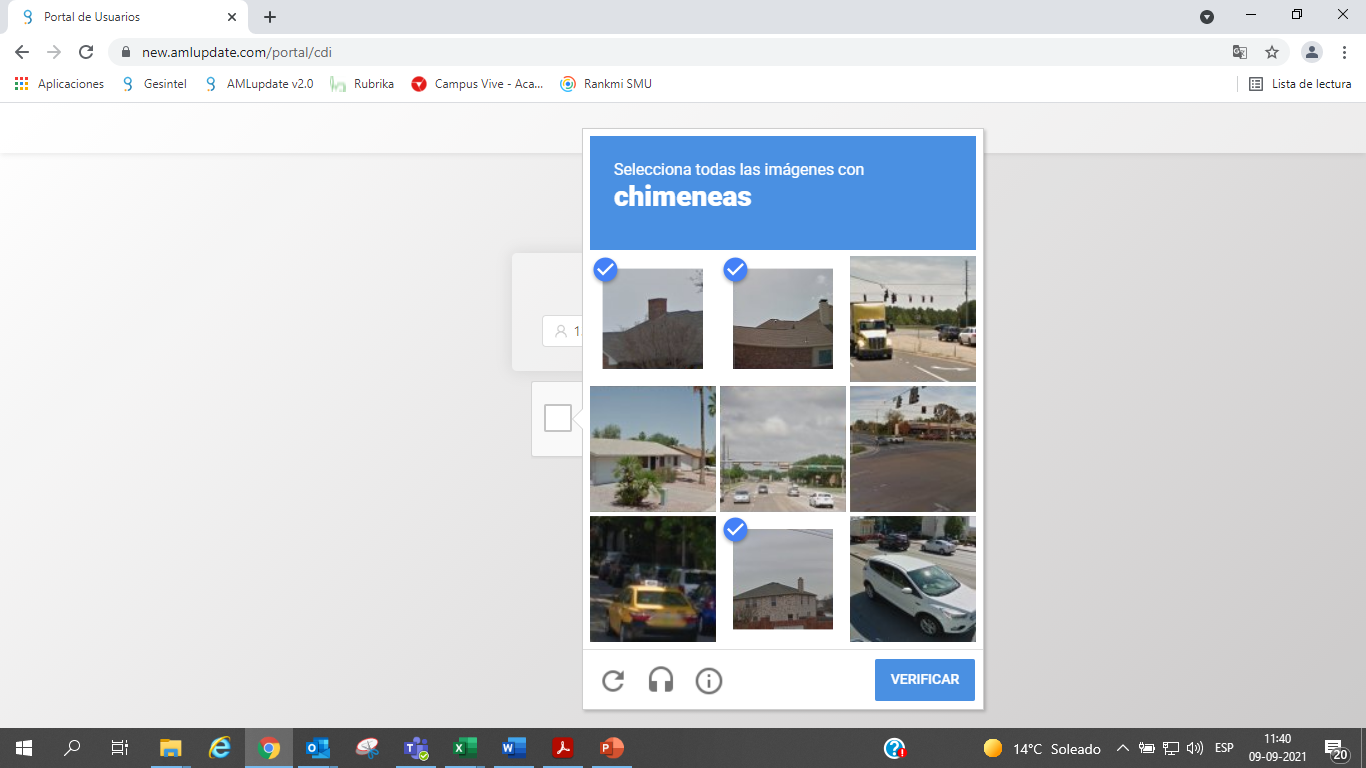 Solicitar contraseña
El usuario se deberá validar pinchando la opción No soy un robot
Se desplegará una selección que el usuario debe completar y verificar.
Portal de Usuarios - Proveedores
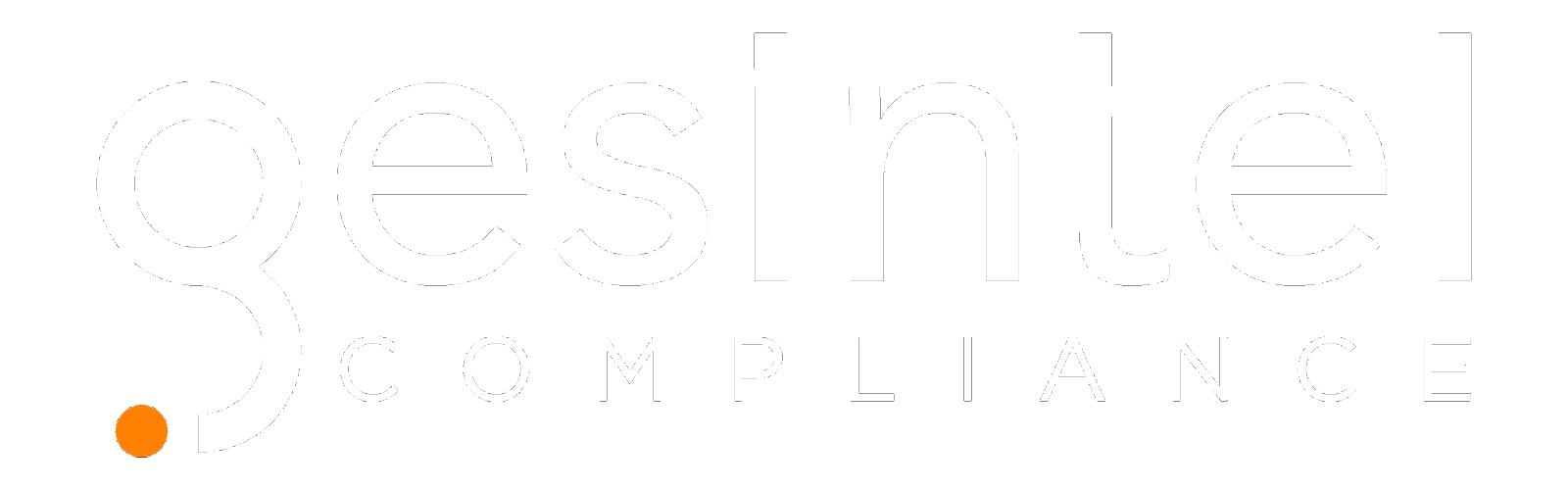 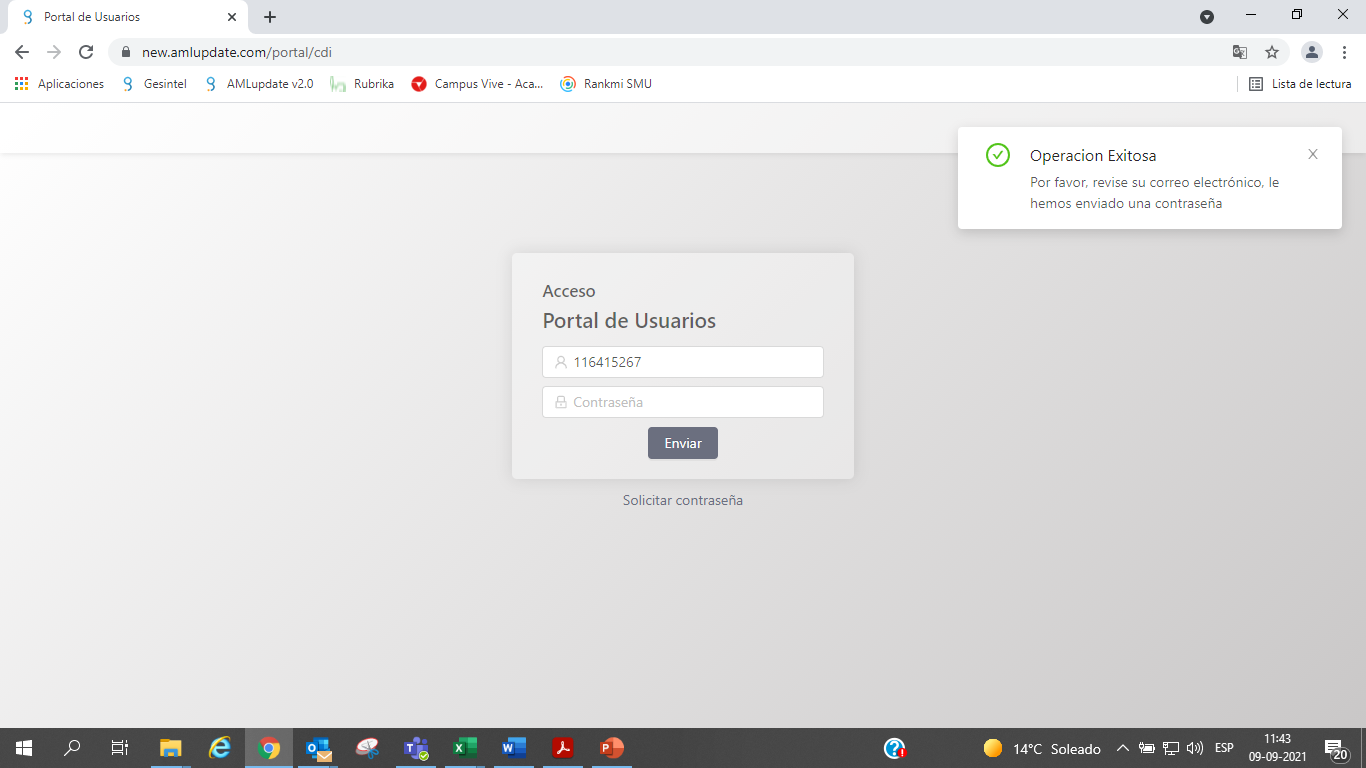 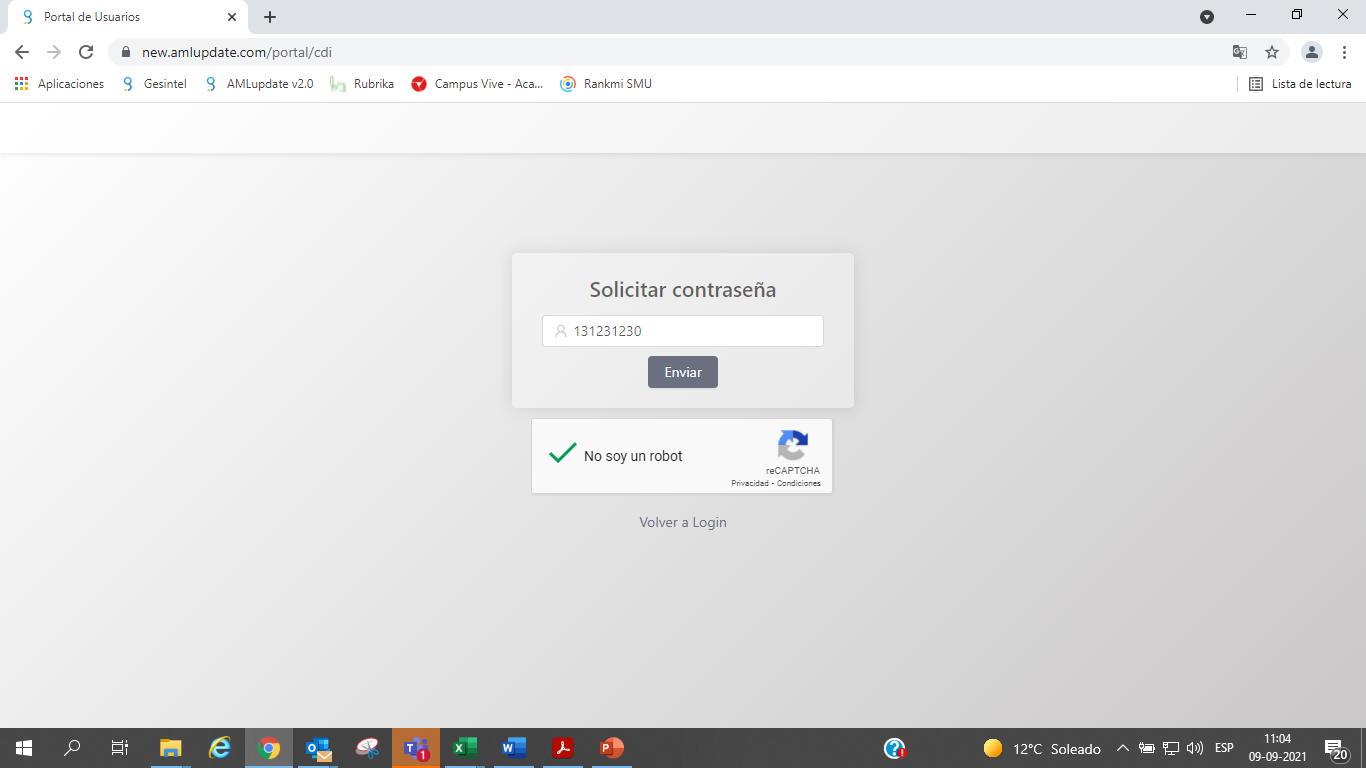 Solicitar contraseña
Una vez validado el Rut se presionará el botón “Enviar” y desplegará un mensaje indicando que se envió la clave de acceso al correo registrado en el sistema.Si el usuario ya estuviese activado o no se encontrará registrado el sistema alertará de esta situación con un mensaje correspondiente.
Portal de Usuarios - Proveedores
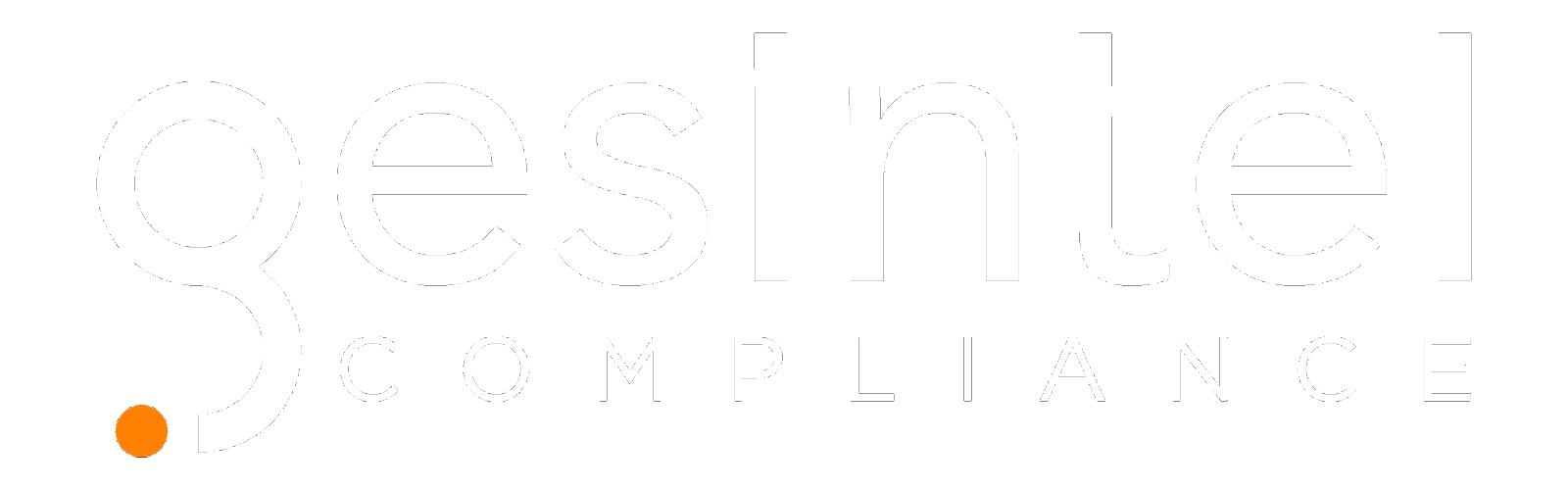 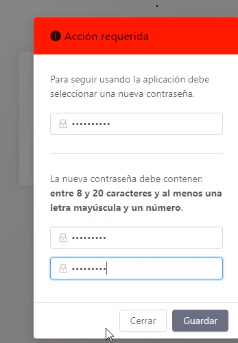 Una vez que entres al portal con la contraseña que se envió al correo electrónico registrado, la plataforma pedirá cambiar tu clave, a una personal, secreta e intransferible.

La nueva contraseña debe contener entre 8 y 20 caracteres y al menos una letra mayúscula y una minúscula.
Portal de Usuarios - Proveedores
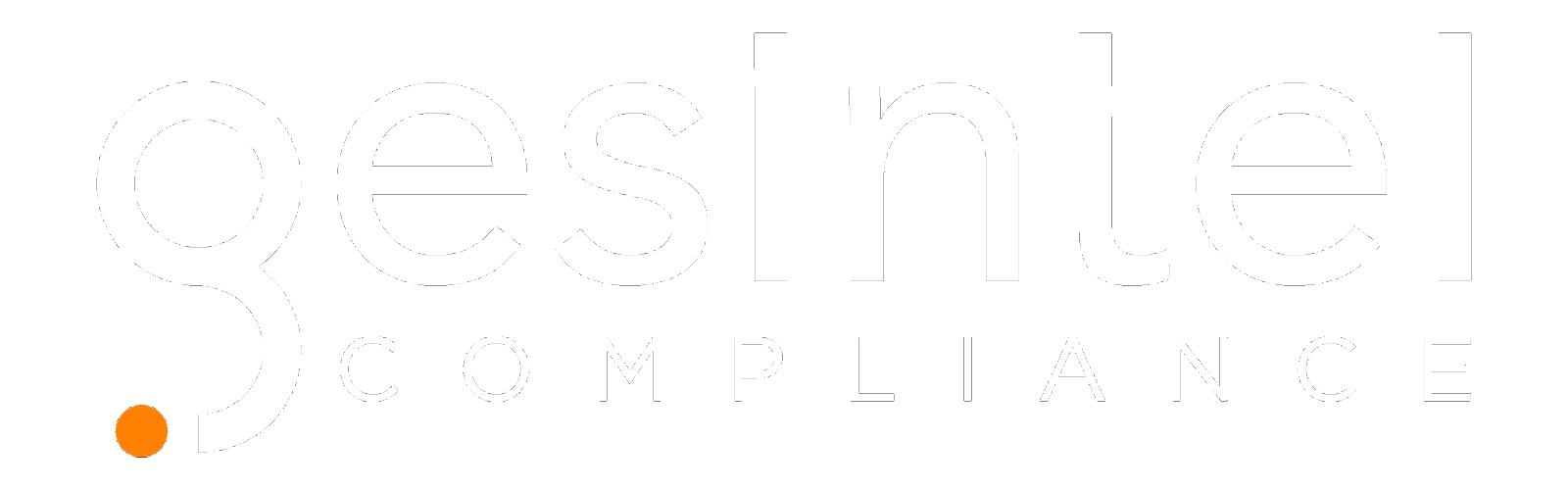 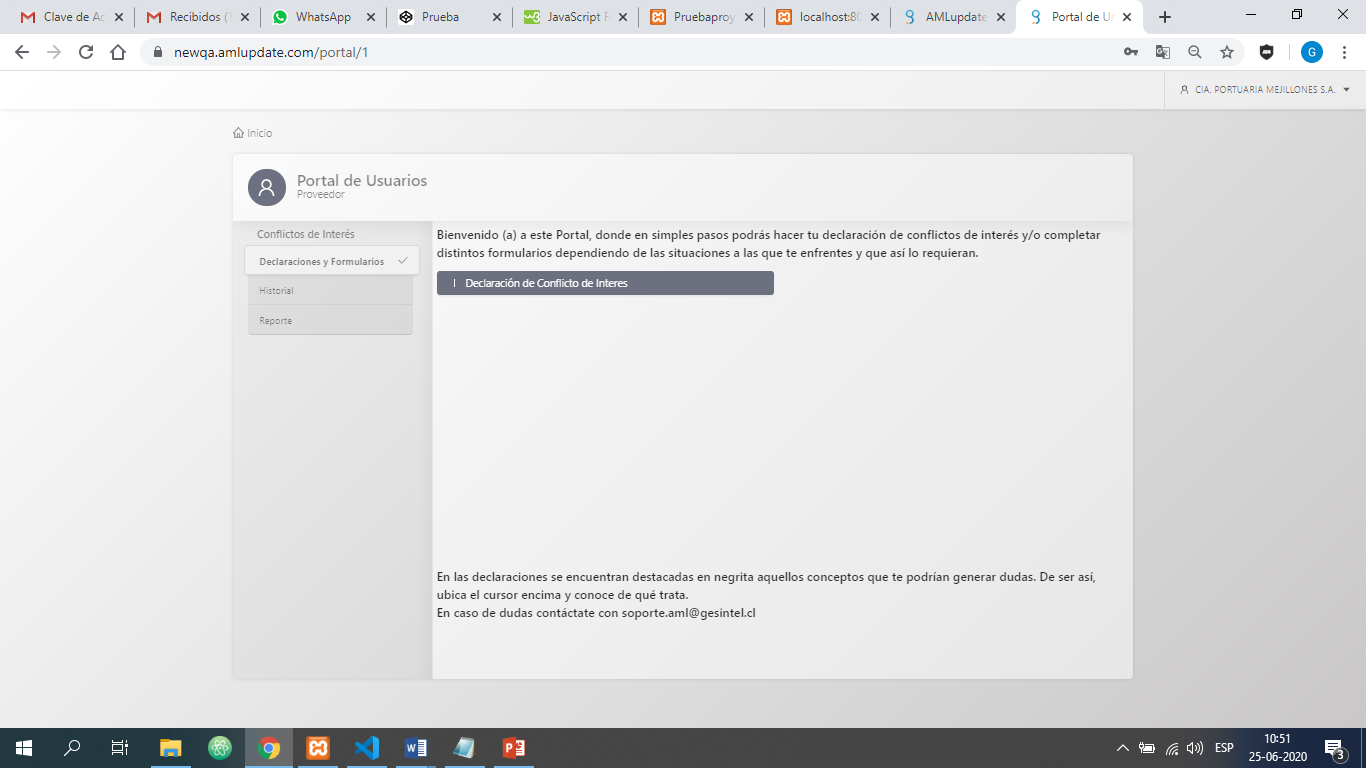 Declaraciones y Formularios
El usuario tiene a disposición las declaraciones o formularios para que sean completados cuando lo disponga.
Puede enviar tantos documentos como crea sean necesarios.
Portal de Usuarios - Proveedores
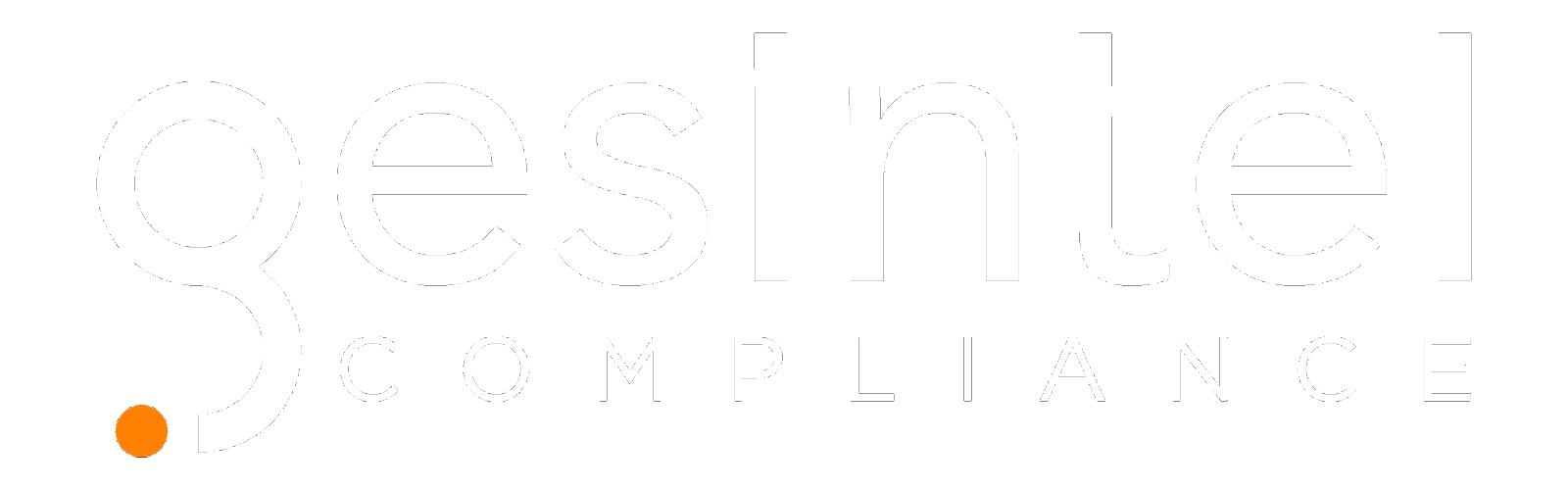 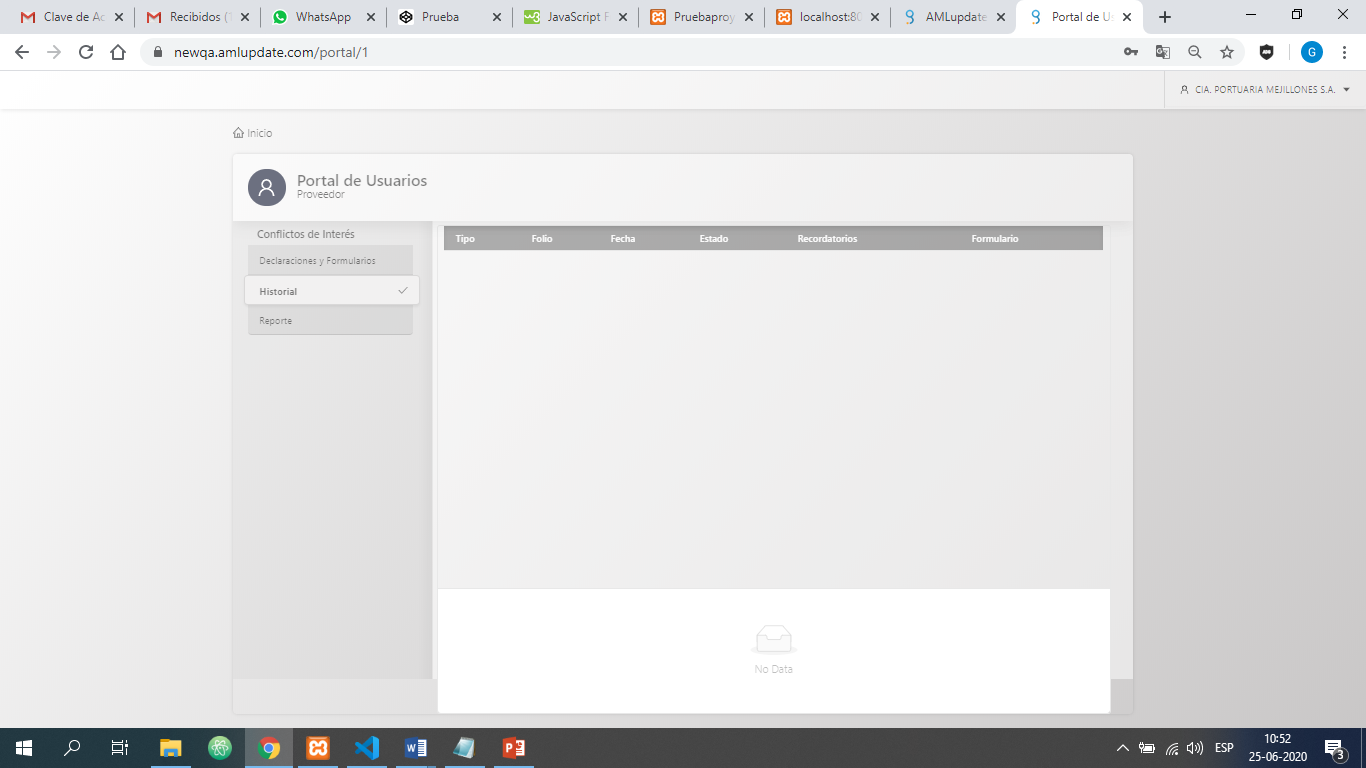 Historial
El usuario tiene a disposición las declaraciones o formularios pendientes de completar y completados.
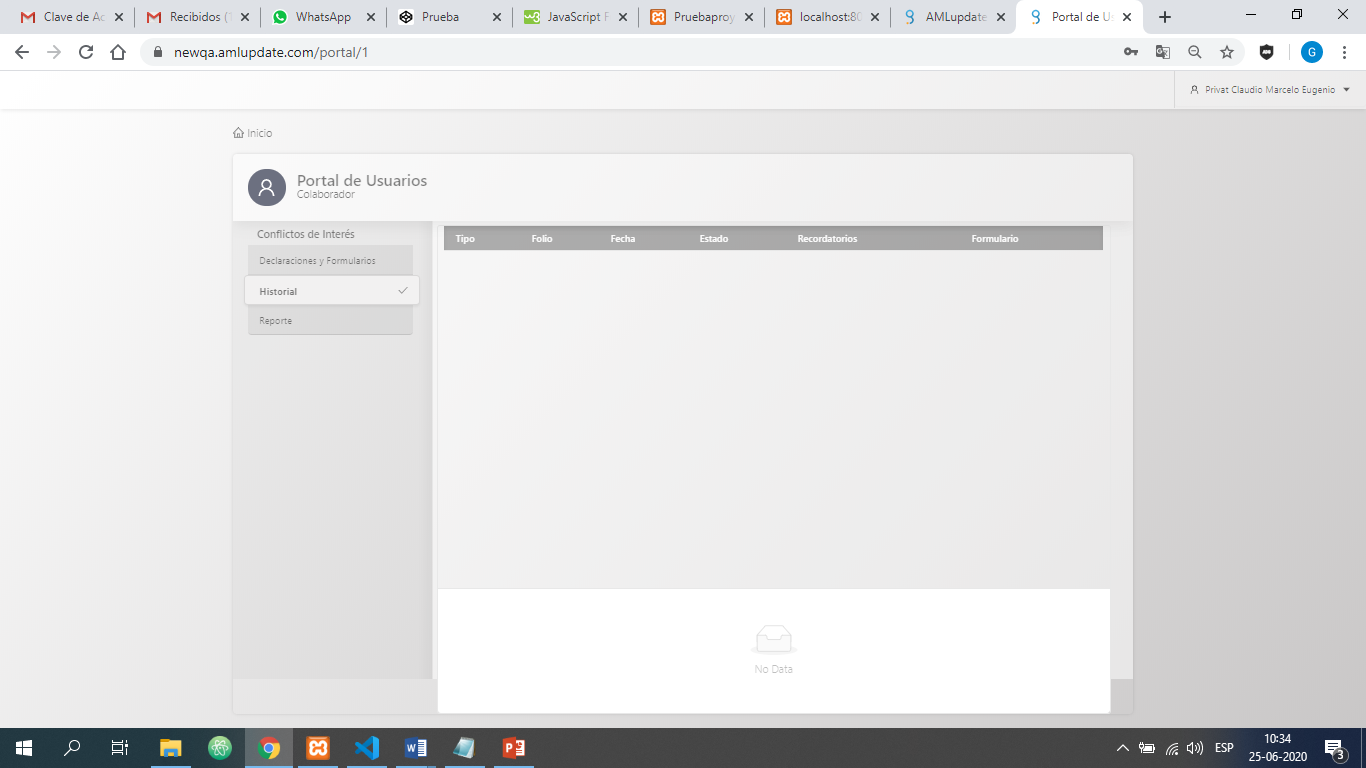 Portal de Usuarios - Proveedores
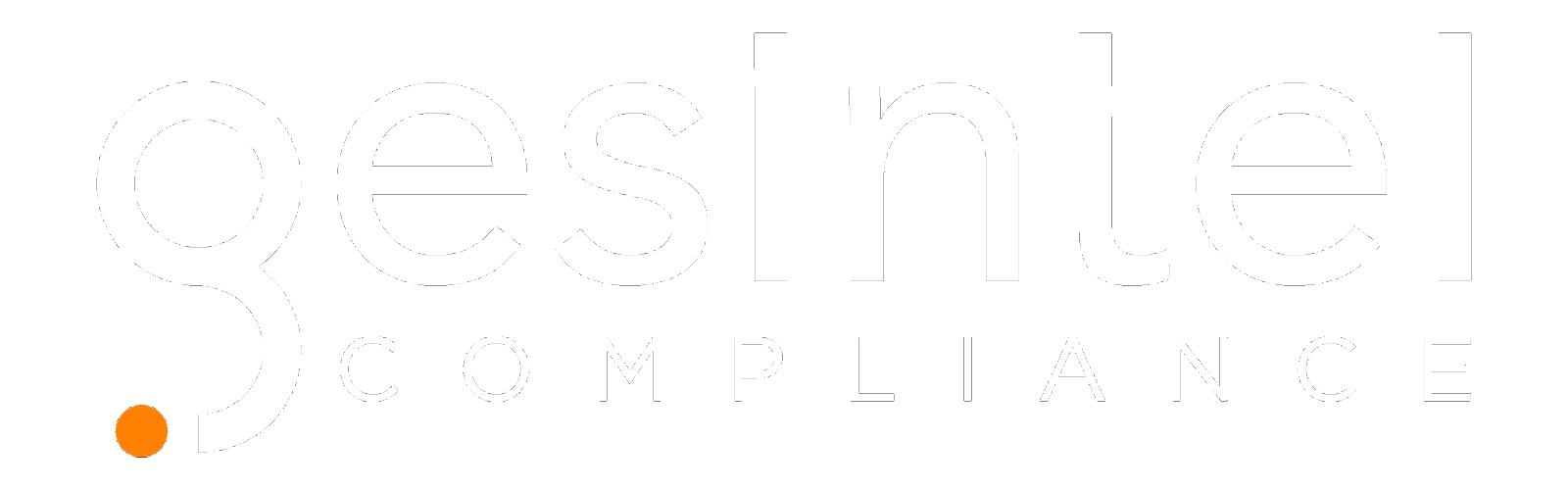 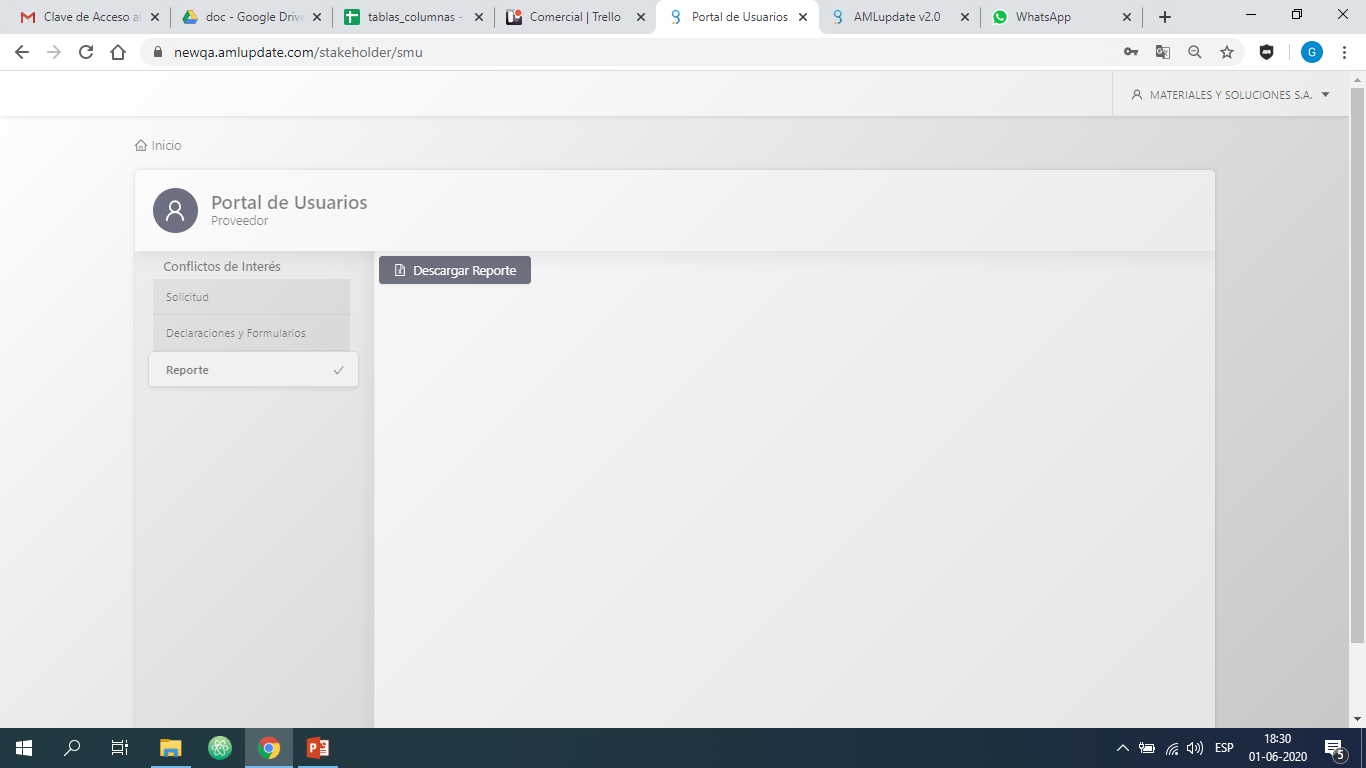 Reportes
El usuario tiene a disposición reportes de las declaraciones o formularios pendientes de completar y completados, información que se puede descargar en formato excel.